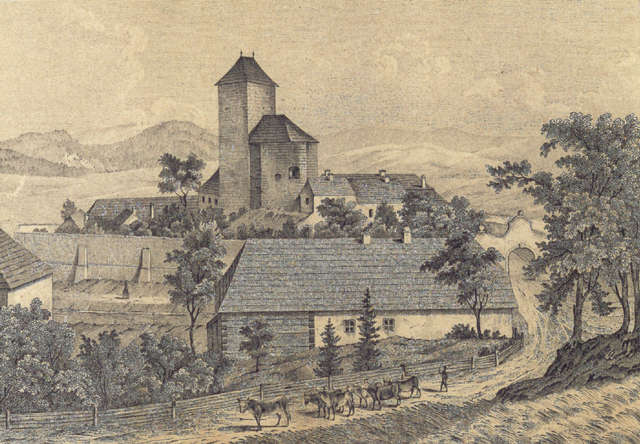 Týnec nad Sázavou
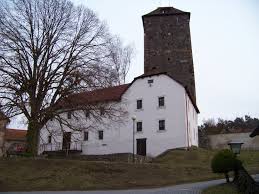 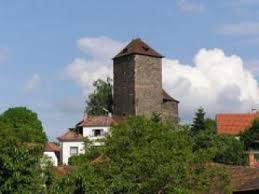 ©Adam Brzoň
Týnec nad sázavou
je nejvýraznějším bodem města Týnce nad Sázavou na levém břehu řeky Sázavy
Od roku 1958 je hrad chráněn jako kulturní památka ČR.
historie
první zmínky o existenci hradu jsou z počátku 14. století, ale archeologické nálezy z přelomu 70. a 80. let 19. století potvrdily existenci hradu již v 11. století
původně na místě stál pouze dřevěný hrad až později byl postaven kamenný hrad s románskou rotundou
první známý majitel byl Oldřich z Týnce, který je uváděn z roku 1318
 po roce 1918 se obyvatelné části hradu využívaly jako byty
nakonec hrad odkoupila Církev československá husitská.
Stavební podoba
do dnešní doby se dochovala románská rotunda, kde se nachází kaple v níž se konají bohoslužby církve Československé husitské, dále gotická věž, jejíž nejvyšší patro slouží jako vyhlídka na Týnec a jeho okolí.
 dále se dochovaly prostory bývalého přestavěného paláce, kde dnes sídlí městské muzeum
Stavte se 